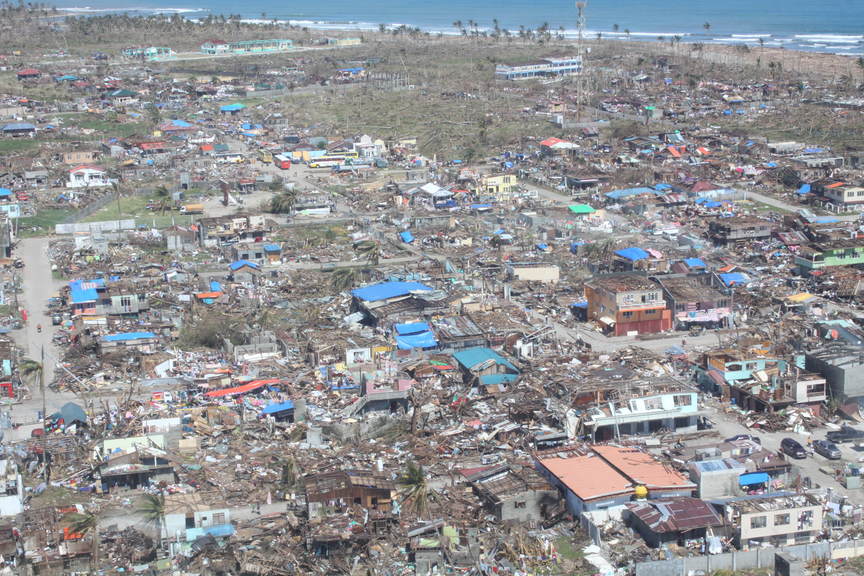 PhilippinesTyphoon Bopha, 4 Dec. 2012

647 dead; 1,482 injured; 780 missing; Approximately 490,000 households (5.4 million people) were considered affected in 30 provinces
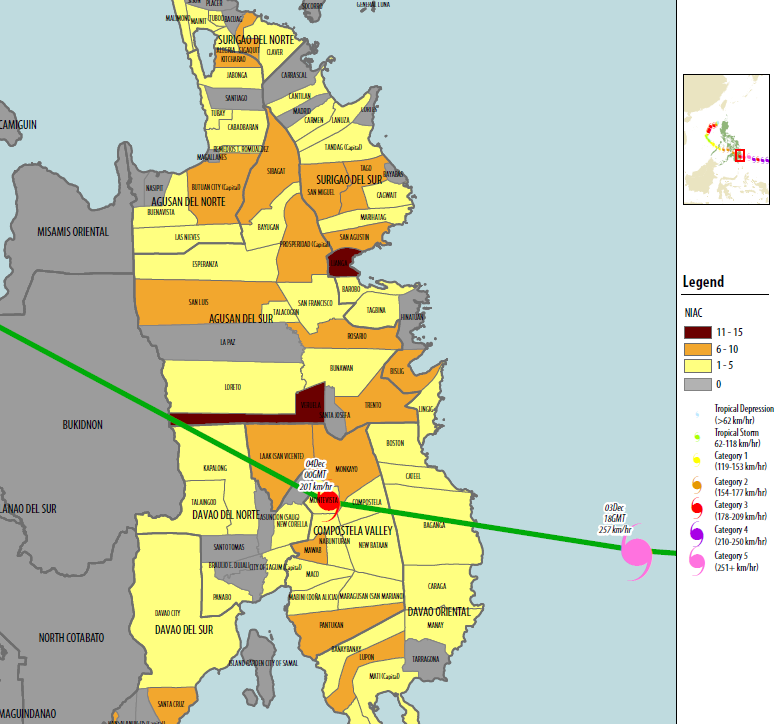 Objectives:
The population receive assistance for the reconstruction of their damaged or destroyed houses.
The population have a better knowledge of good construction practices, so that the reconstructed houses are more resistant to natural disasters.
Local skilled and unskilled labourers receive work and training and thus an income opportunity.
Partial cleaning of arable land of fallen trees (which will favour an increased agricultural productivity).
Selection of Beneficiaries
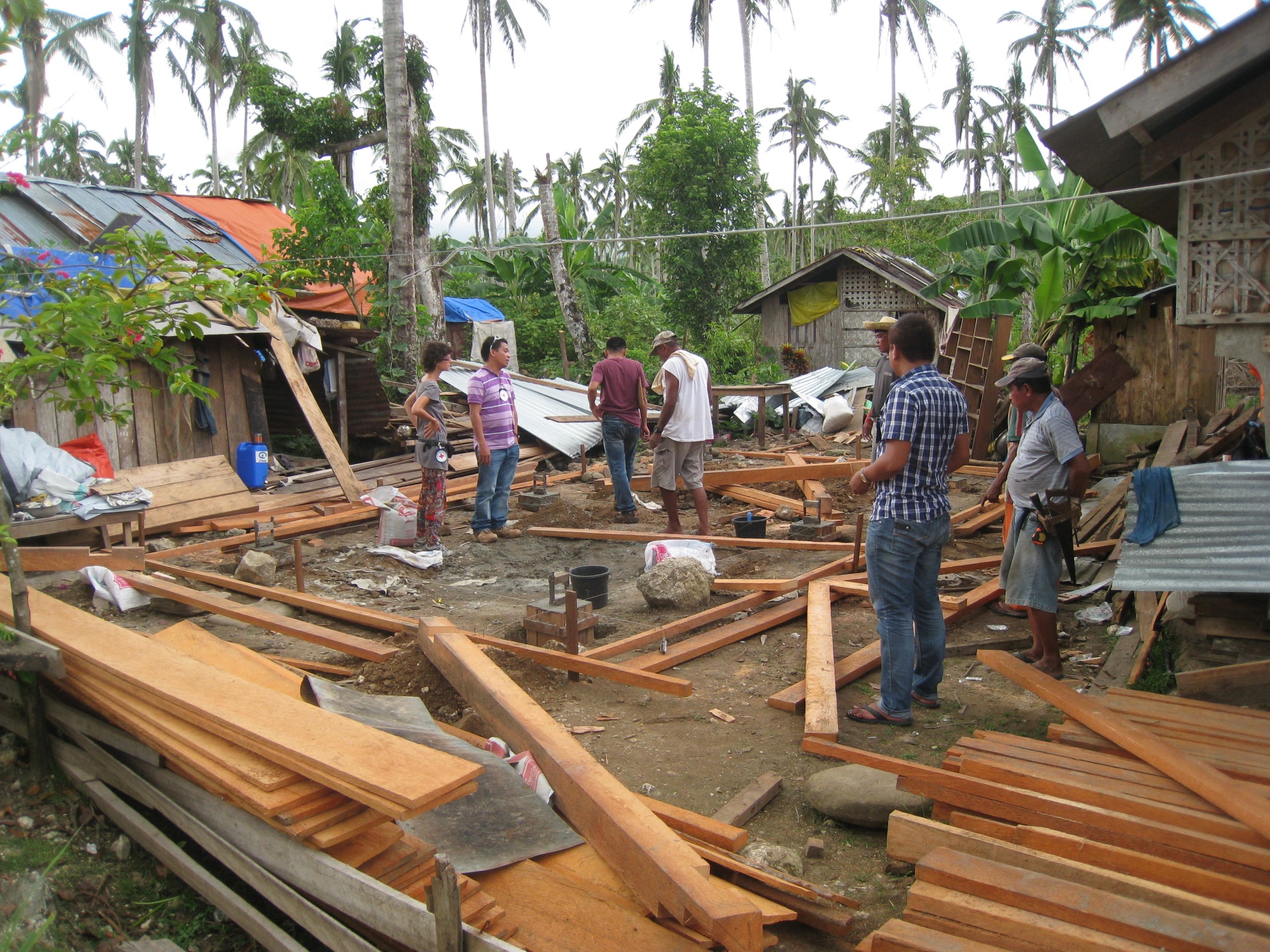 Households that are not enrolled in other organisations’ reconstruction programs
Totally destroyed houses are prioritised over damaged ones
Own a plot of land eligible for construction. (Not in a no-build zone.)
Vulnerability
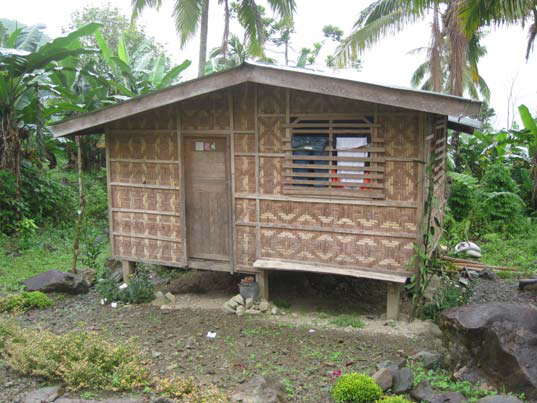 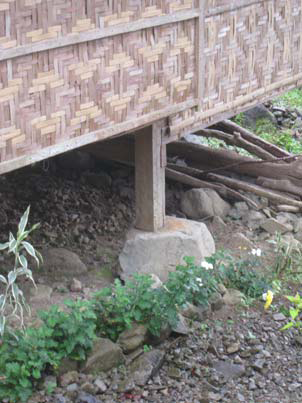 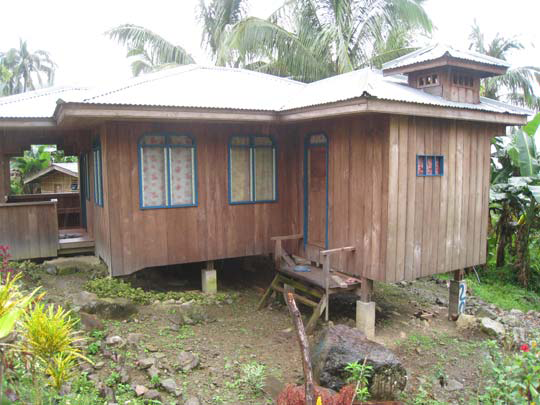 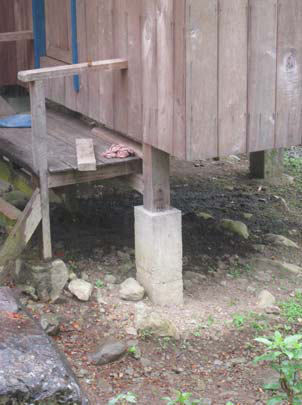 Proposed shelter
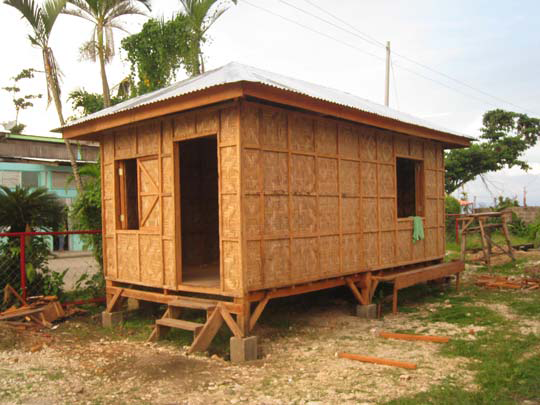 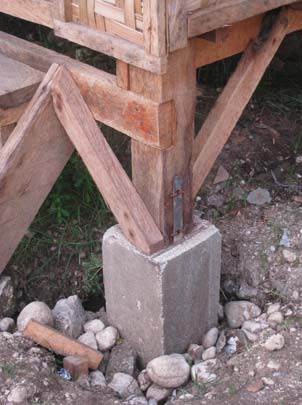 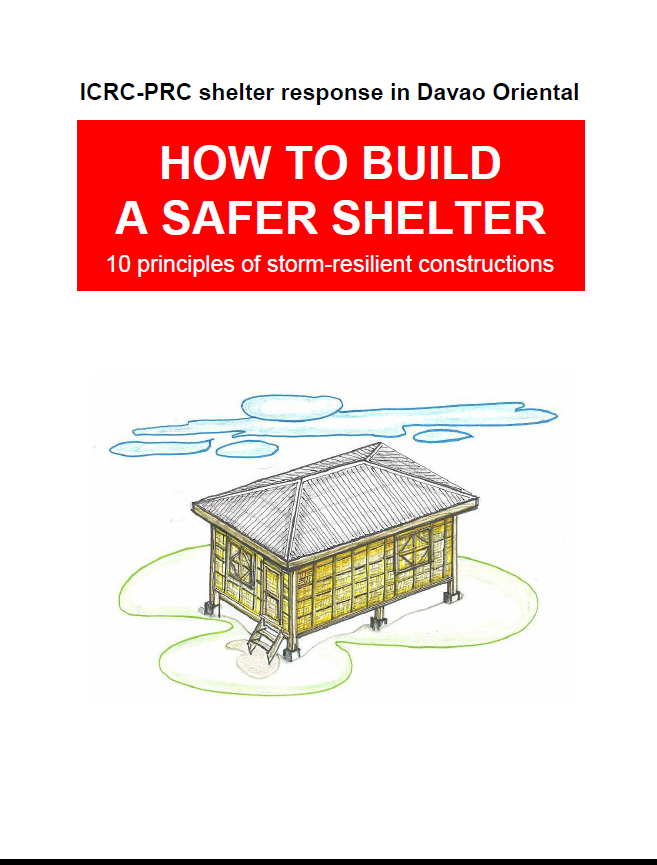 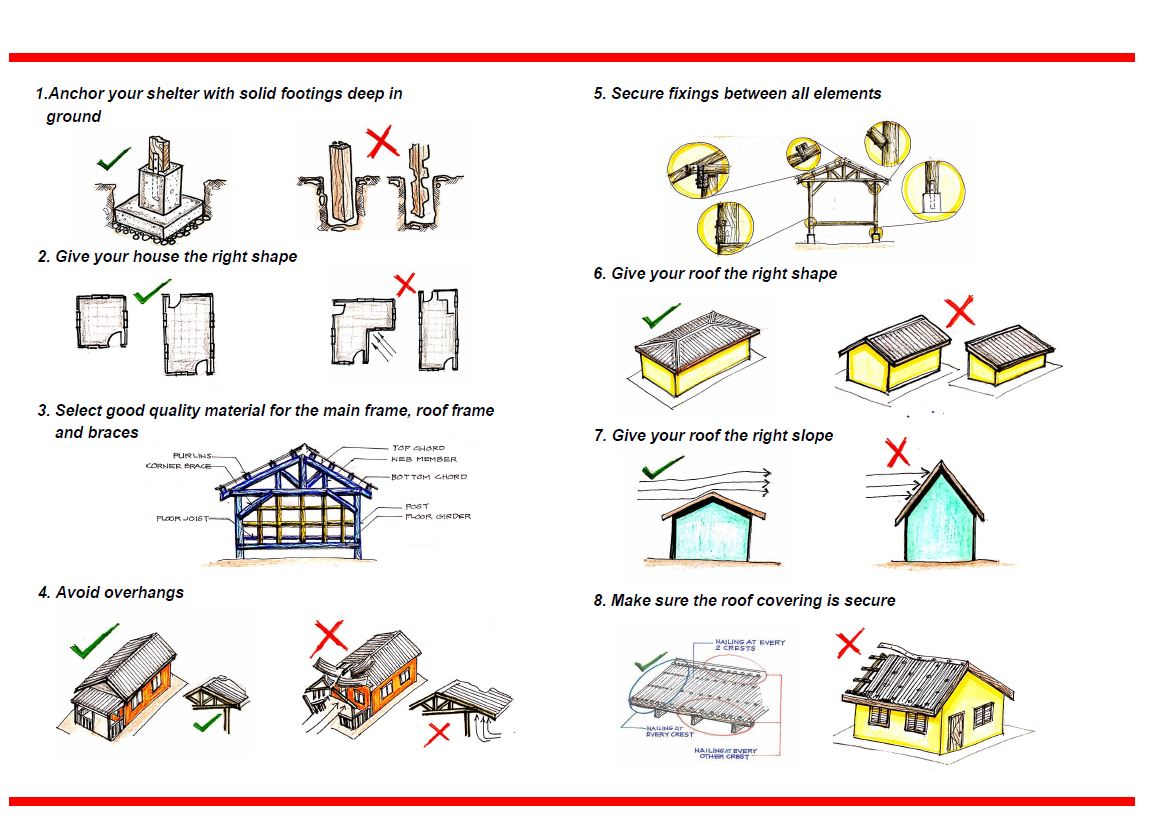 2 types: Full and skeleton houses
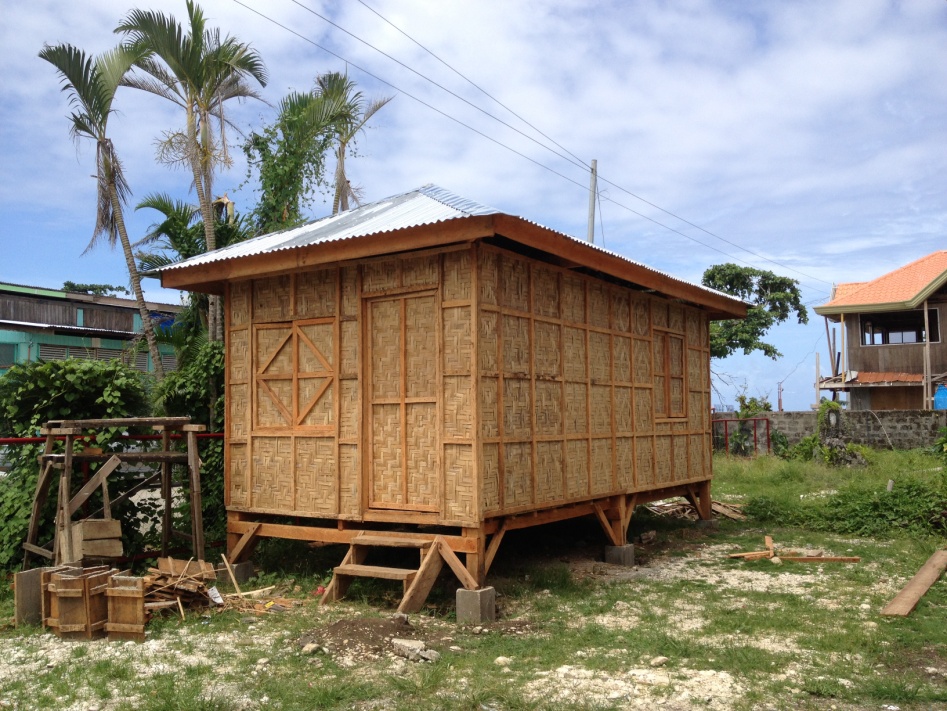 Skilled people training
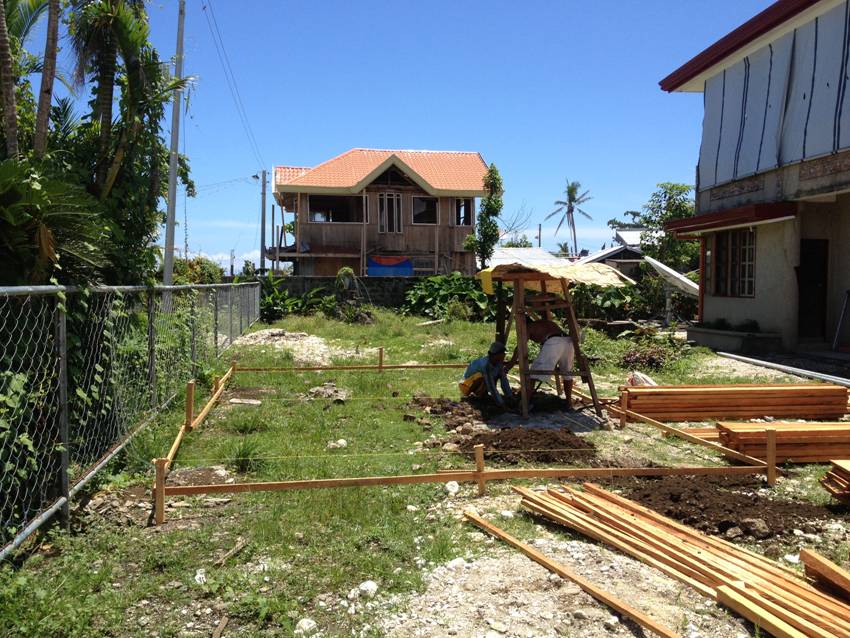 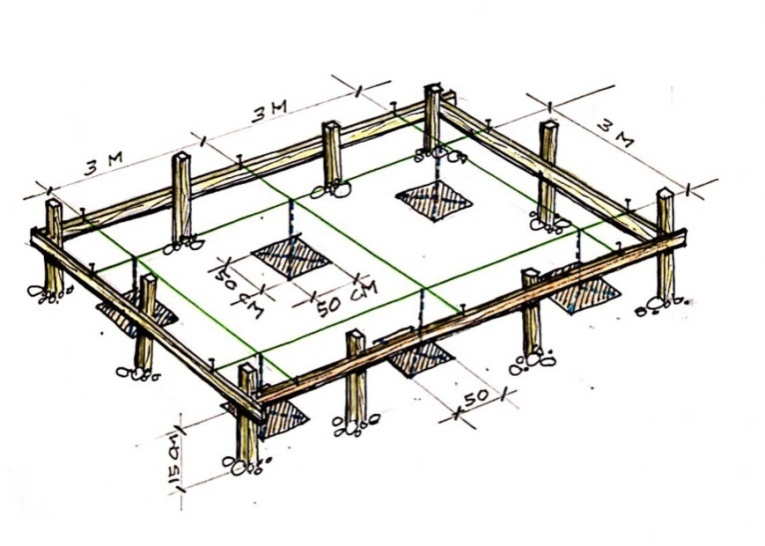 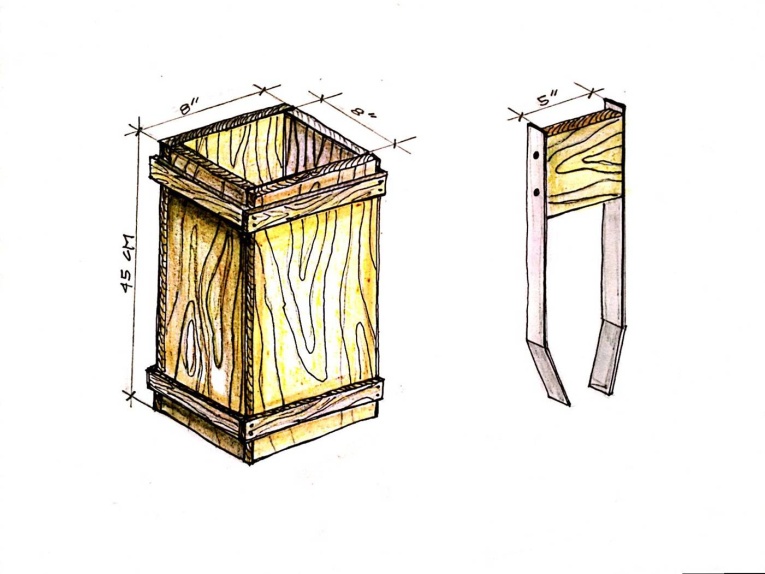 Chainsaw operatorsRe-use of fallen trees!!
Beneficiaries selection
Delivery of material
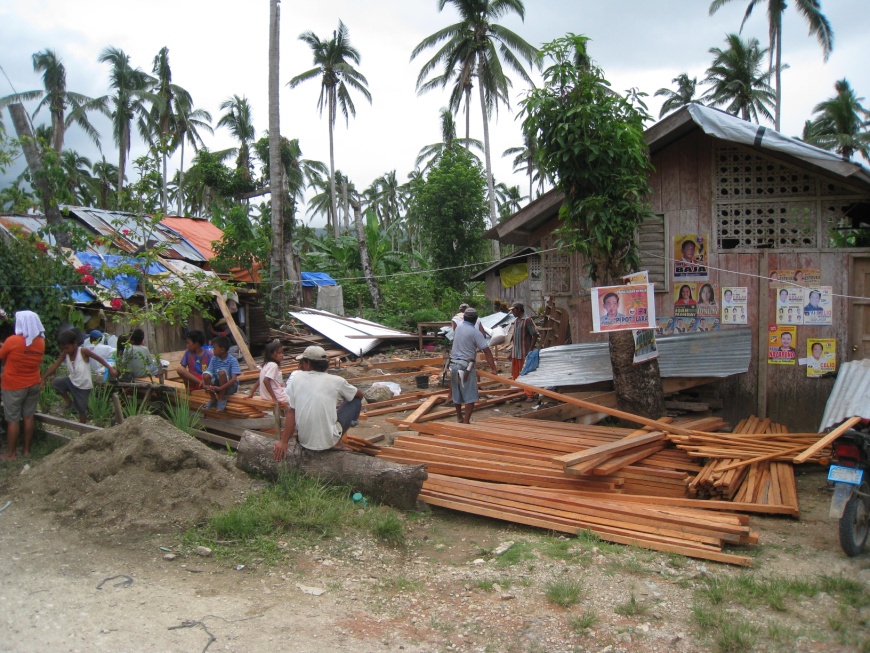 300 full houses870.- CHF/House
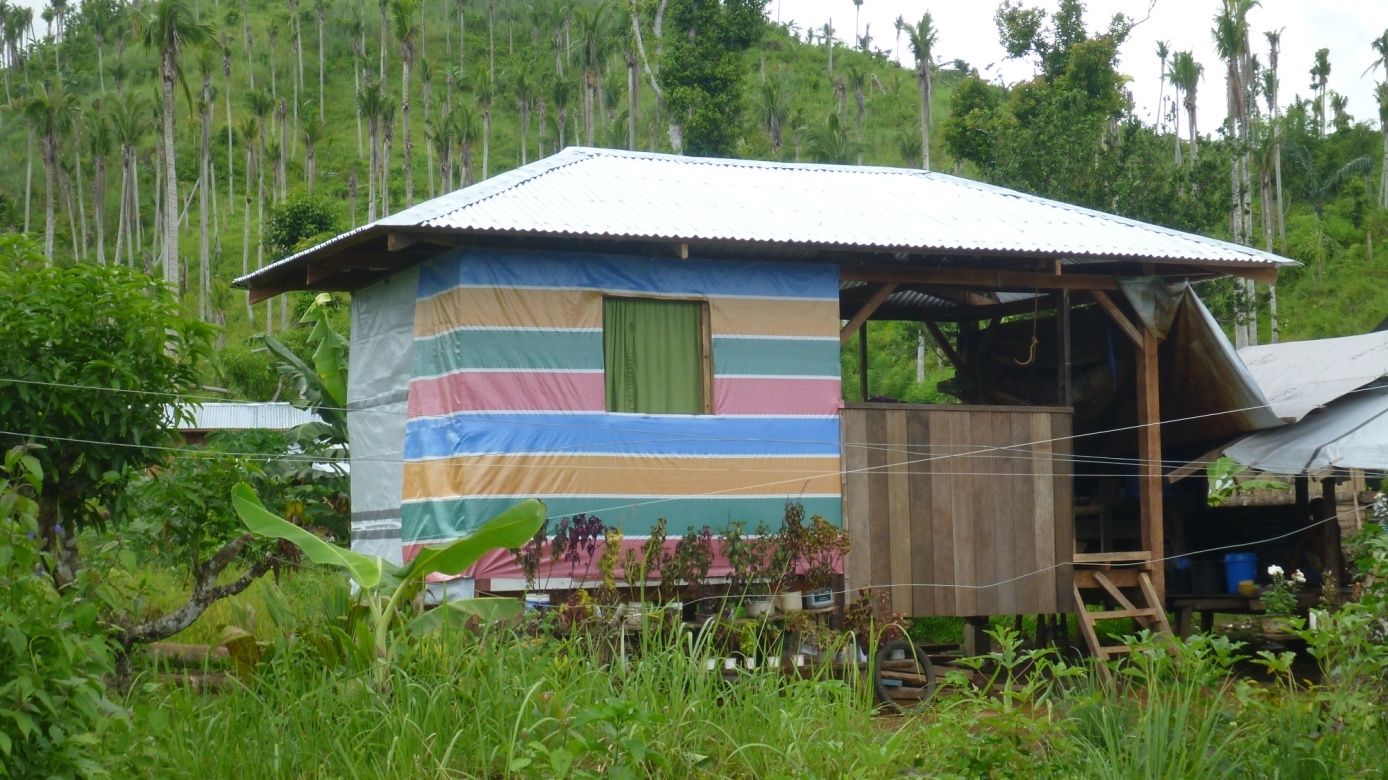 2’850 skeleton houses
615.- CHF/House
3’150 HH = 15’800 people assisted2’000 skilled/unskilled people involvedOnset of the project: February 2013Implementation phase: March 2013End of the project: November 2013Direct cost: 2 mio CHF
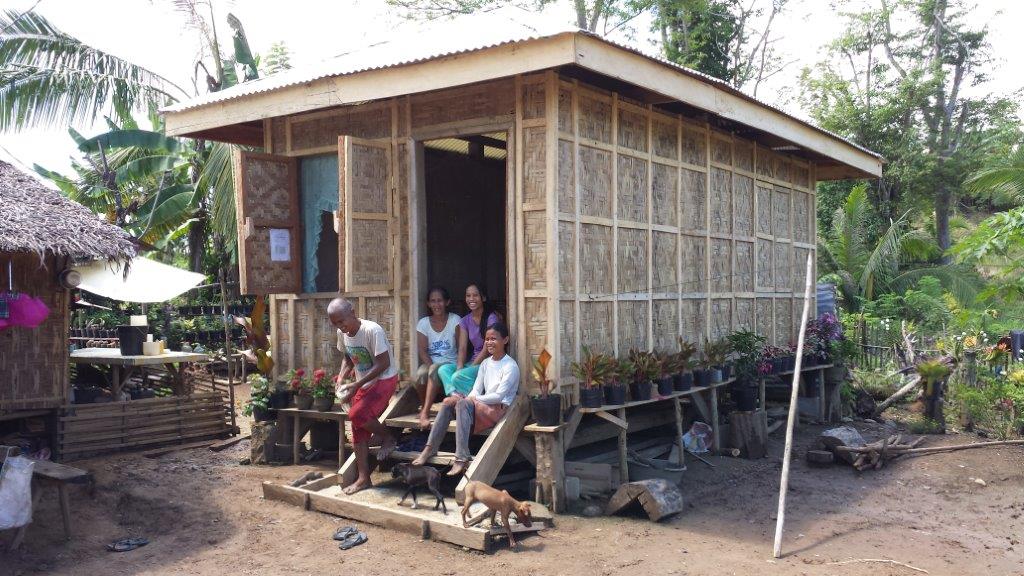